Current Business Issues 
in African Countries
2022
Opportunity In The Face Of Adversity: How To Safeguard Your Retirement
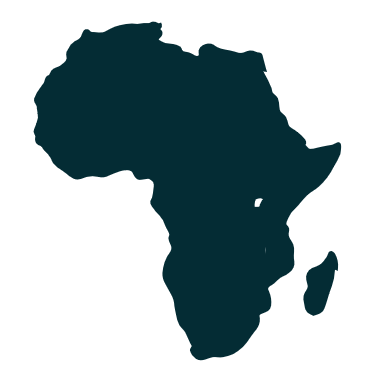 Dr. Donald Crooks, Roba Youssef, Audrey Paradis, Connor Stapleton, Vuk Bulajic
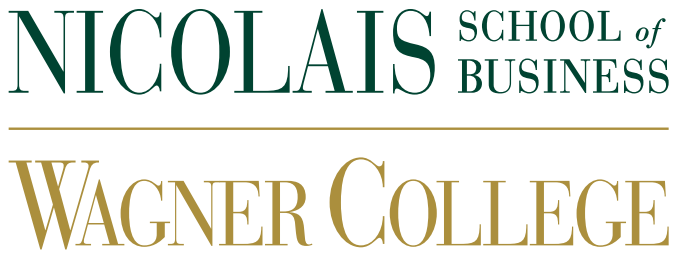 April 7 – 8, 2022                 WWW.CBIAC.NET
Dollar-Cost Averaging
In a 401 (k) plan (retirement plan)

Systematically investing a percentage of your income in regular intervals, regardless of price.
Goal of dollar-cost averaging = reduce the overall impact of volatility on the price of the target asset
Aims to reduce risk while investing 
Aims to invest more when the share price falls and less when the share price rises.
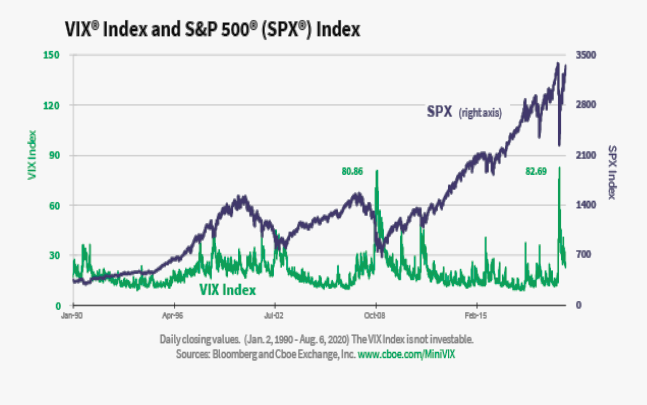 DOW.NASDAQ.S&P.SPY (ETF) and VIX
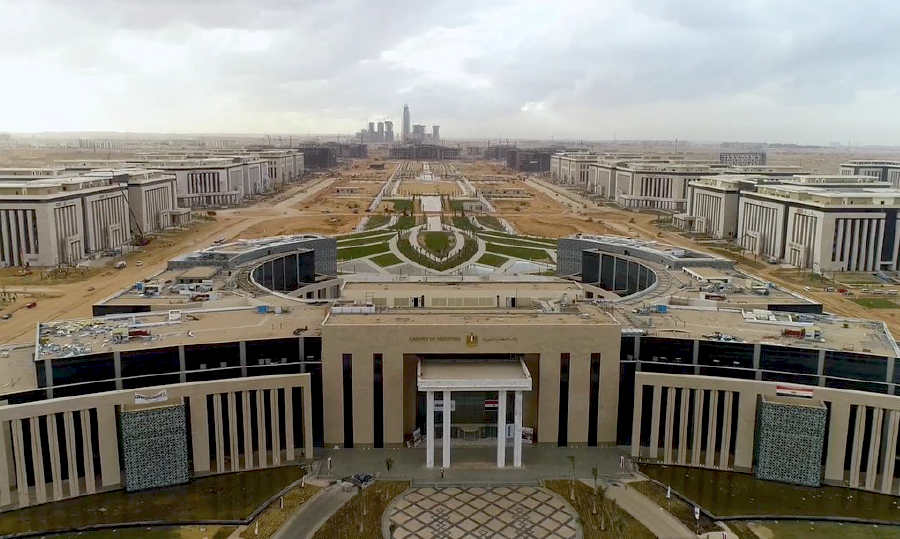 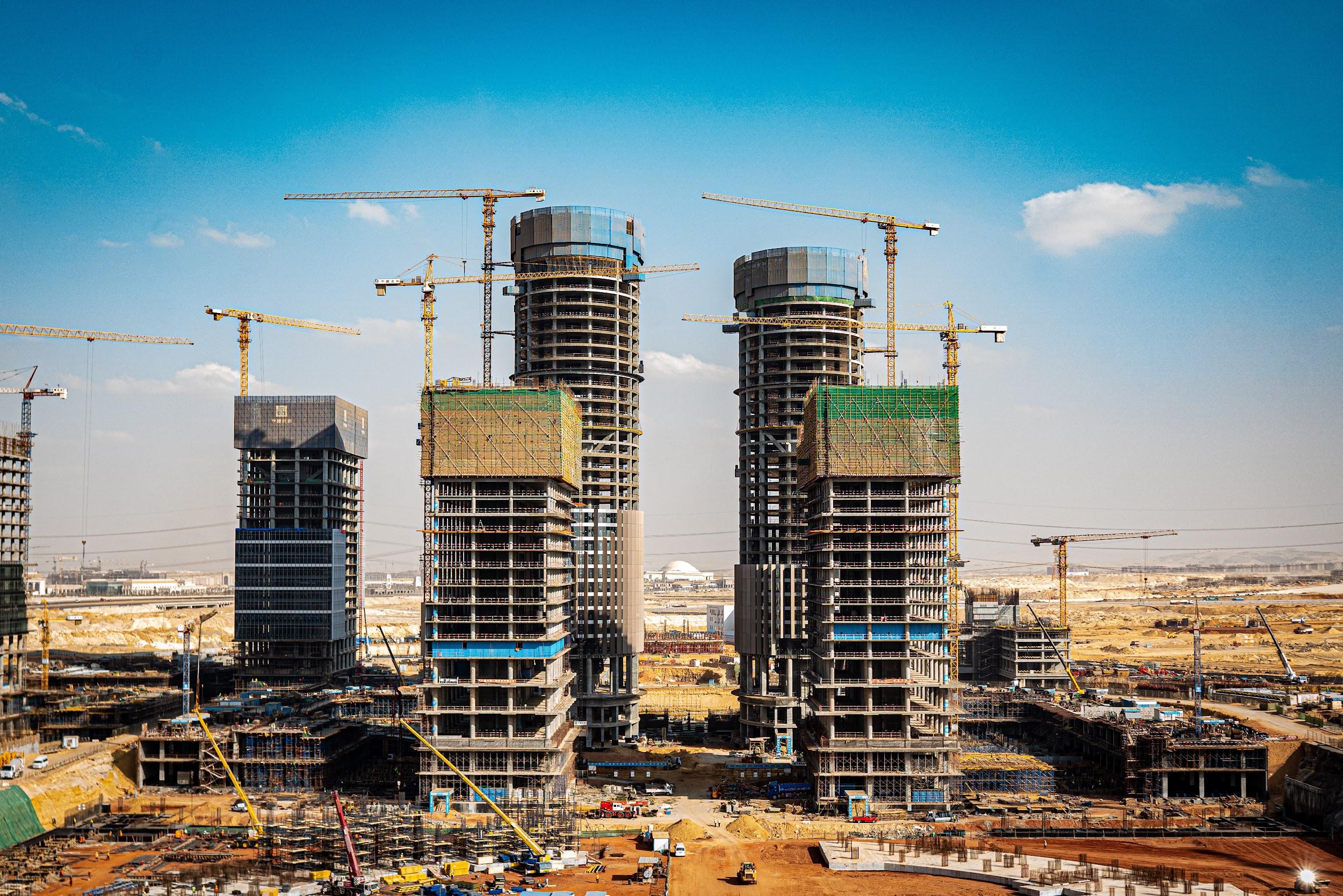 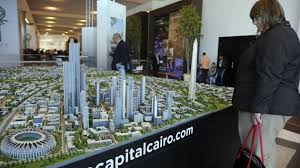 Egyptian Pension System
Egyptian Public Pension
Coverage
 Contribution

Egyptian Private Pension (Voluntary Occupational)
Coverage 
Contribution
Changes to social insurance pension system
Improvements
Egyptian Stock Market
The Egyptian Exchange (EGX)
Alexandria Stock Exchange (1883)
 Cairo Stock Exchange (1903)

 The Egyptian Stock Exchange (EGX )
EGX 100 
EGX 30
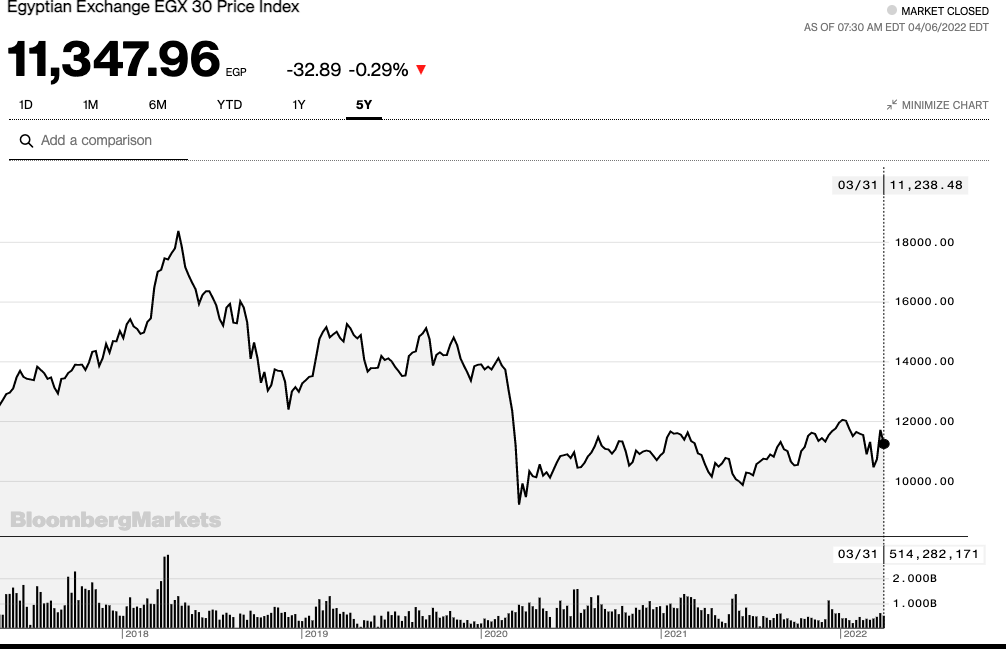 Serbian Pension Plan
PIO - Serbian Pension Organisation
Current Workforce Pays Current Pensions
Low Sustainability - Aging Population

Alternatives
Private Funds and Capital Investments
Serbian Mentality
Effects of Communism
Serbian, Nigerian, and the US Stock Market Overlay
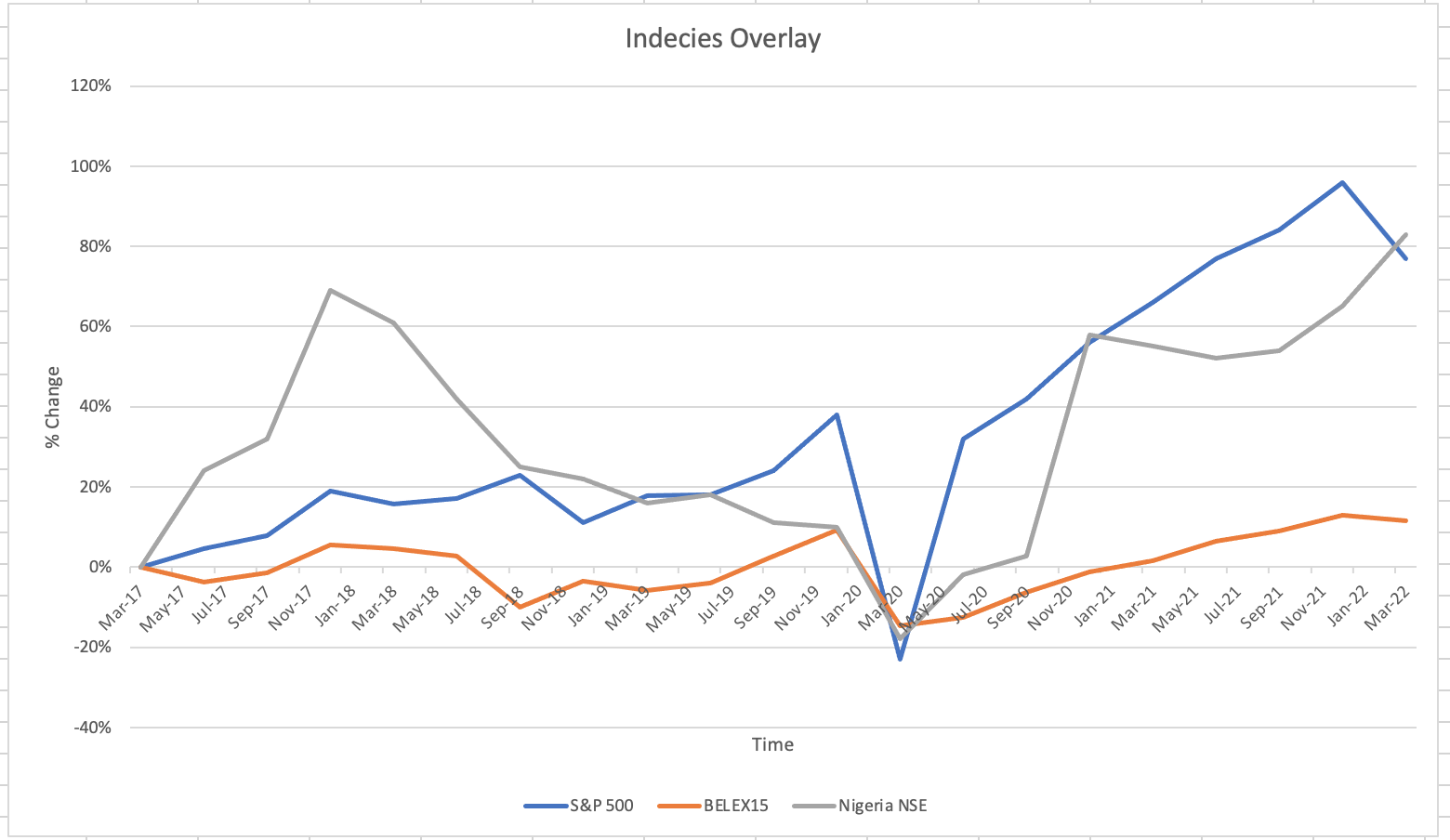